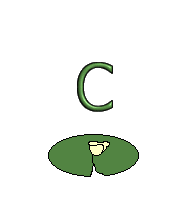 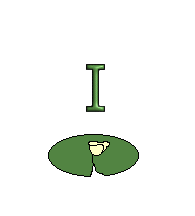 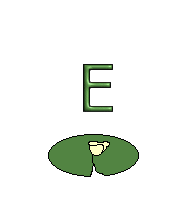 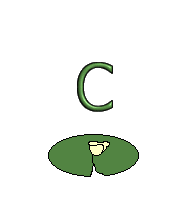 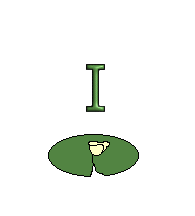 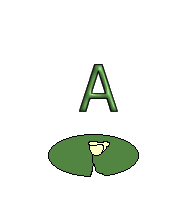 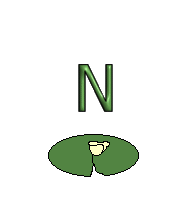 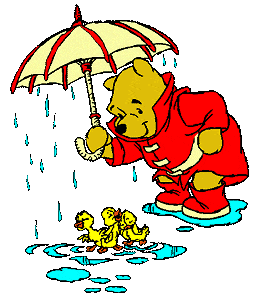 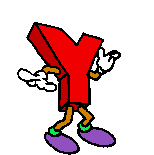 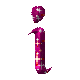 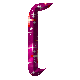 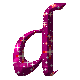 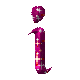 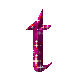 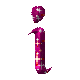 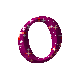 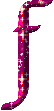 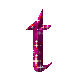 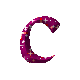 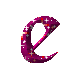 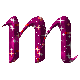 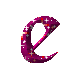 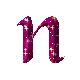 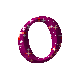 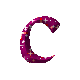 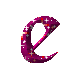 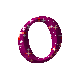 Profa. Sherly L. Morales
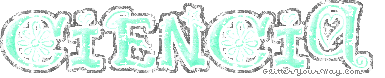 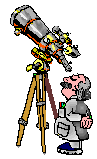 “Ciencia es el intento de hacer que la caótica diversidad que hay en nuestra experiencia sensorial corresponda con un sistema de pensamiento que presente uniformidades lógicas”.
Albert Einstein 1940
“Ciencia: Conocimiento cierto de las cosas por sus principios y causas. Cuerpo de doctrina metódicamente formado y ordenado, que constituye un ramo particular del saber humano”.
DRAE - on line - consultado: agosto, 2007
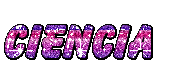 Es el conjunto de conocimientos que ha acumulado el hombre a lo largo de la historia
Observación
Formulación de hipótesis
Experimentación
Conclusiones
Generalización y comunicación de resultados
Es descubrir el fenómeno y formular el problema a investigar
Es buscar explicaciones al fenómeno observad, estas pueden ser verdaderas o falsas
Reproducir el fenómeno en el laboratorio
Es contrastar o poner a juicio las hipótesis
Dar una ley y comunicar los resultados a la comunidad científica
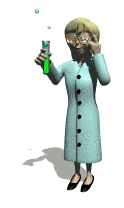 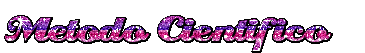 CONOCIEMIENTO COMÚN – CONOCIMIENTO CIENTÍFICO
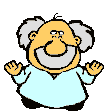 SIMPLE
 ADQUIRIDO Y ACEPTADO SIN > DISCUSIÓN
CONOCIMIENTO COMÚN
COMPLEJO
 SE ADQUIERE A TRAVÉS DEL MÉTODO CIENTÍFICO
BUSCA RESPONDER INTERROGANTES
INTERPRETAR LA REALIDAD
MODIFICAR LA REALIDAD
CONOCIMIENTOCIENTÍFICO
CONOCIMIENTO CIENTIFICO
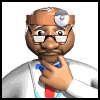 Es un conjunto de nociones y saberes, nace de las experiencias que acumulados en la vida y de información que se nos transmite
Es sometido a pruebas para comprobar su veracidad
Sistemático
Universal
Objetivo
Racional
CARACTERISTICAS
Crítico
Verificable
Sistemático
Comunicable
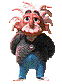 El conocimiento científico y sus características.
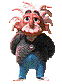 Objetividad
conocimiento que concuerde con la realidad del objeto
Racionalidad
conceptos, juicios y razonamientos
organizada en sus búsquedas y en sus resultados
Sistematicidad:
lograr que cada conocimiento parcial sirva
Generalidad:
se reconoce explícitamente la propia posibilidad de equivocaciónk
Falibilidad
CONOCIMIENTO CIENTÍFICO
REALIDAD
OBSERVA

DESCUBRE

EXPLICA

PREDICE
CONOCIMIENTO SISTEMÁTICO DE LA REALIDAD
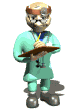 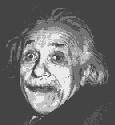 METODO CIENTIFICO
Griego: -meta = hacia, a lo largo- -odos = camino
Latín:  cientia = conocimiento; camino hacia el conocimiento
Conjunto de pasos fijados de antemano por una disciplina con el fin de alcanzar conocimientos válidos mediante instrumentos confiables
secuencia estándar para formular y responder a una pregunta
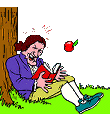 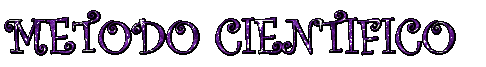 Definición -
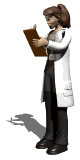 “Proceso de conocimiento caracterizado por 

el uso constante e irrestricto de la capacidad crítica de la razón, 
la búsqueda de explicación de un fenómeno ateniéndose a lo previamente conocido, 
la explicación plenamente congruente resultado de los datos de la observación".
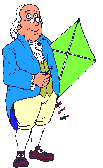 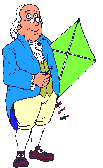 ¿Quién inventó el método científico? 
Para la ciencia son: Francis Bacon y René Descartes. 
Los musulmanes lo desarrollaron, especialmente el científico Alhazen.
 Entre los siglos 17 y 18. Francis Bacon Utiliza este método en estudios de filosofía.
 En 1637, René Descartes estableció una estructura guía para realizar investigaciones, en su Discurso del Método. 
Tanto Alhazen como Bacon y Descartes se consideran críticos en el desarrollo del método científico moderno.
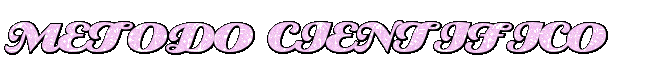 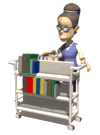 CONOCIMIENTO CIENTÍFICO
INVESTIGACIÓN CIENTÍFICA
El método científico es un procedimiento para descubrir las condiciones en que se presentan sucesos específicos, caracterizado generalmente por ser:
tentativo
verificable
de razonamiento riguroso y 
observación empírica
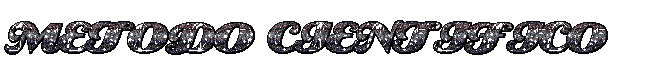 PERMITE
analizar y sistematizar  información
MEDIANTE
EL PROCESO INVESTIGATIVO
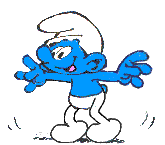 OBTENER
EXPLICACIONES LÓGICAS Y COHERENTES
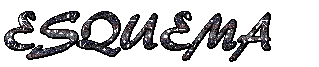 MÉTODO CIENTÍFICO
Característico   de la ciencia
APLICADA
PURA
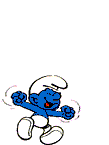 No infalible ni autosuficiente
Puede perfeccionarse
Se sustenta en conocimientos previos
Puede reajustarse y elaborarse
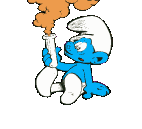 Pilares fundamentales.
la falsabilidad.
Diseñar experimentos que en el caso de dar resultados distintos a los predichos negarían la hipótesis puesta a prueba. 

Para Popper contrastar una teoría significa intentar refutarla mediante un contraejemplo.
Si no es posible refutarla, dicha teoría queda corroborada, pudiendo ser aceptada provisionalmente, pero nunca verificada.
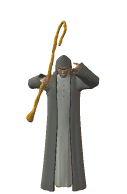 Pilares fundamentales.
la reproducibilidad
en cualquier lugar
por cualquier persona
basándose en la descripción del experimento original
comprobando si su experimento arroja similares resultados a los comunicados por el grupo original.
Capacidad de reproducirse o ser reproducido.
DRAE
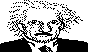 REPRODUCIBILIDAD
METODO CIENTIFICO
Comunicación y publicidad de resultados
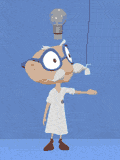 FALSABILIDAD
Toda proposición científica tiene que ser susceptible de ser falsada
Fleming fue un microbiólogo que "accidentalmente" descubrió la penicilina.
En 1928, mientras estudia cultivos de estafilococos áureos -bacterias responsables de la formación del pus- uno de sus cultivos bacterianos se contaminó con un moho llamado Penicillium.
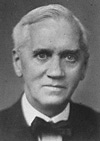 Un ejemplo de observación
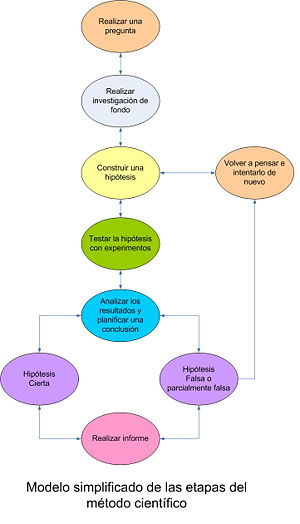 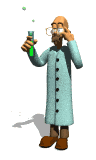 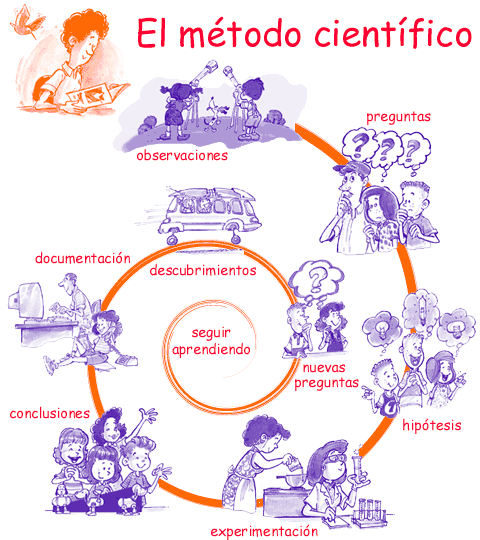 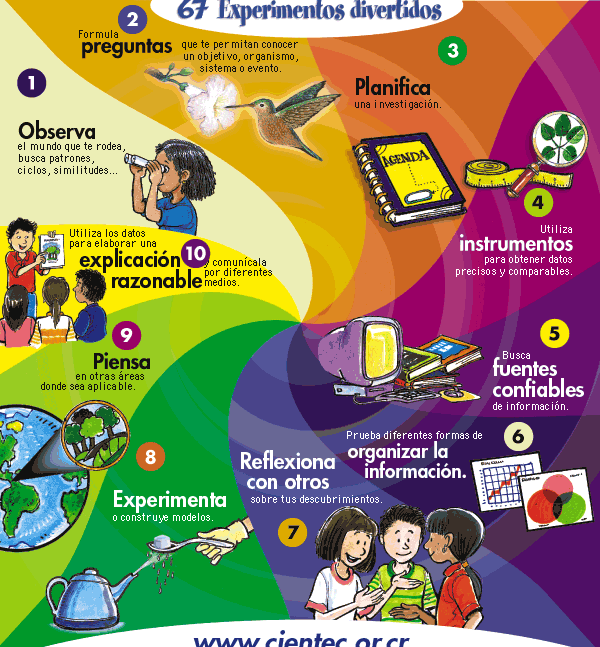 EL METODO CIENTIFICO
Sus pasos
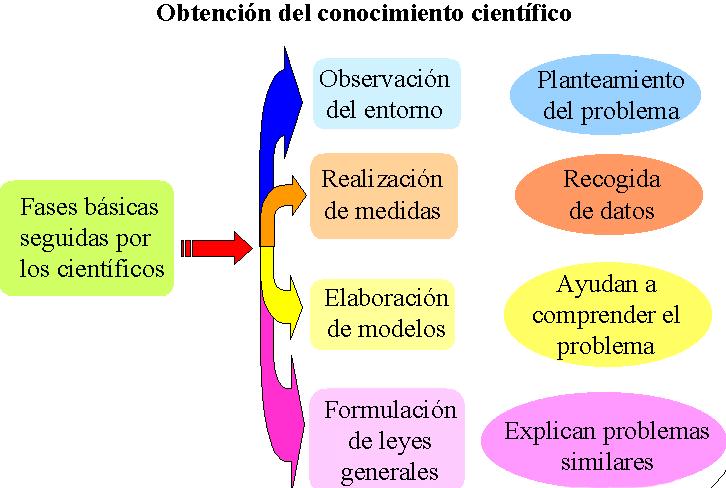 1 –    

  VER inteligentemente (señalar campo de observación, ordenadamente y con ayuda de instrumentos)
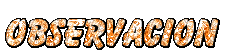 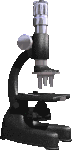 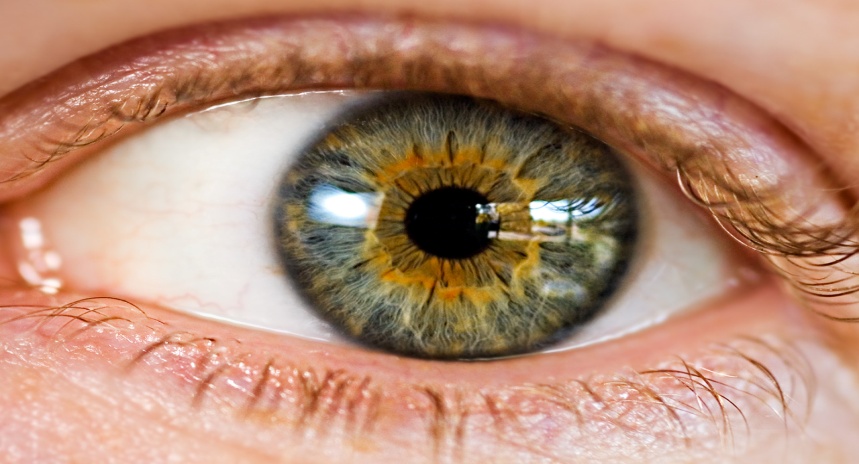 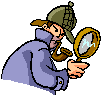 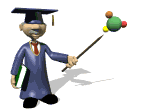 Estructura
Observación: aplicar atentamente los sentidos a un objeto o a un fenómeno, para estudiarlos tal como se presentan en realidad; es distinto que mirar.

Planteamiento del Problema: explicar lo observado surge un problema debido a la inquietud y a la necesidad del hombre de “entender” su entorno. Para resolverlo es esencial "estar al día", saber lo que ya se conoce sobre ese tema y qué partes del problema están ya resueltas y contrastadas por la Ciencia. Antes de empezar debe reunirse toda la información posible relacionada con el fenómeno.
(1)
SUPONER unas formas concretas de correlacio- narse los diversos aspectos implicados en el fenómeno que se estudia
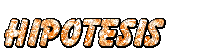 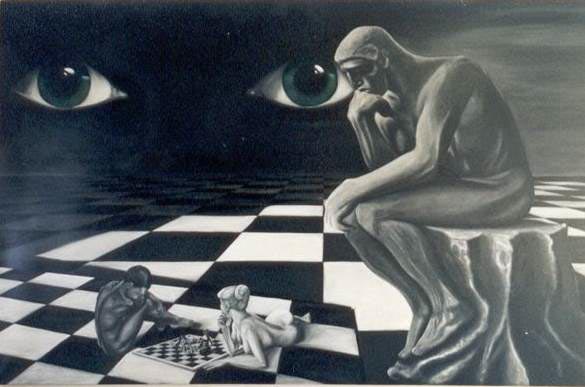 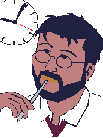 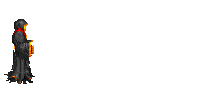 Estructura
Hipótesis: es una respuesta anticipada, que se da como posible, a un problema que surge al tratar de explicar un fenómeno y que se debe verificar por medio de la experimentación; su planteamiento es consecuencia de la observación 

Experimentación: recrear el fenómeno y repetirlo, las variables que intervienen en el fenómeno se modifican de una en una y se comprueba cómo influyen en él.
(2)
COMPROBAR  si se ajustan a la realidad las hipótesis formuladas en el paso anterior  y qué  tipo de correlación (directa o inversa) hay entre los distintos factores
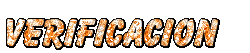 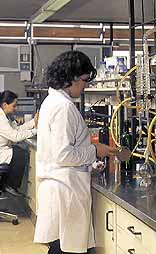 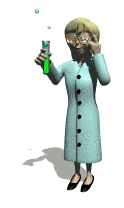 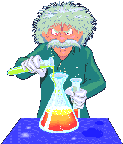 Estructura
Registro de datos: los datos obtenidos en la experimentación se deben recoger en tablas y pasar a gráficas, matrices; para poder estudiar mejor su presencia, relaciones, etc.

Análisis e Interpretación: representar la composición y relación de los datos a partir de la cual se elaboran argumentaciones y extraen conclusiones.

Verificación de Hipótesis: si las experiencias verifican las hipótesis, las leyes (implicadas) tienen validez.
(3)
4 – 

  ENUNCIAR LA REGLA que se cumple necesariamente a partir de las hipótesis cuya verificación dio  positivo e INTENTAR SU EXPRESIÓN MATEMÁTICA
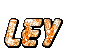 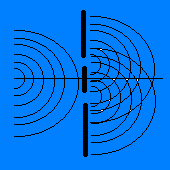 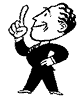 GENERALIZAR aplicando a casos semejantes y deduciendo consecuencias que hay nuevamente que verificar
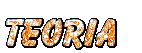 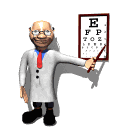 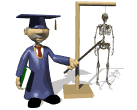 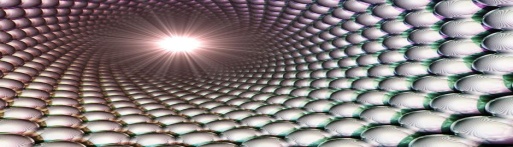 EL METODO CIENTIFICO
Es
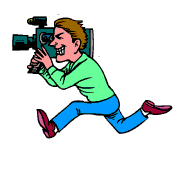 "VER...SUPONER...COMPROBAR...ENUNCIAR...AMPLIAR...Y ....VUELTA A EMPEZAR"
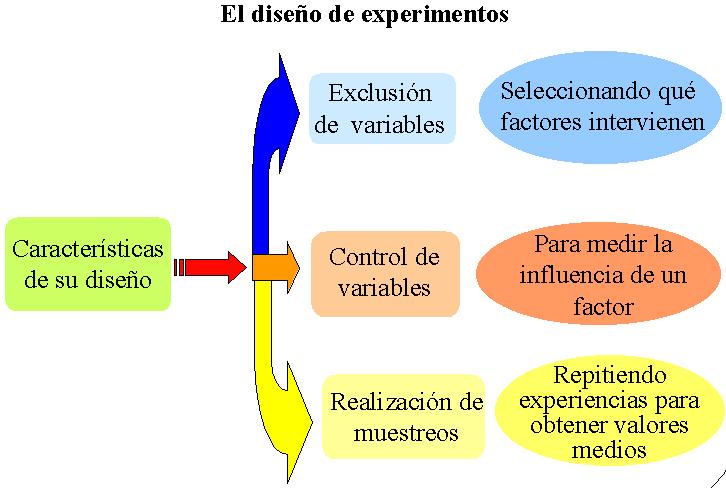 Que es un Proyecto de Investigación?
La idea de un proyecto de  investigación es ver que sucede...
Que le sucede a una cosa si decides cambiar la otra, mientras todas las demás condiciones permanecen igual? De súbito eres un científico.
Esa es la base de toda investigación, un proyecto es simplemente otro nombre para investigaciones.
Hay que tener algo en mente: un proyecto  no es lo mismo que una demostración de ciencia El propósito de un proyecto es aprender algo nuevo a través de un experimento. Puede ser que te imaginas el resultado anticipadamente, pero no sabes el resultado de seguro hasta que termines el experimento.
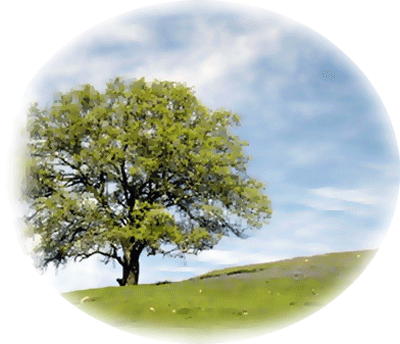 FASES DE UN TRABAJO DE INVESTIGACION
Análisis de resultados
5
Observación
1
6
Conclusión
Hipótesis
2
Elaboración del informe
Diseño
7
3
Comunicación
Realización de experimentos
4
8
"A INVESTIGAR SE APRENDE INVESTIGANDO“ PARA LA VIDA
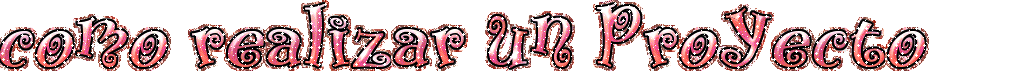 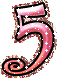 Objetivos de la investigación
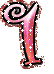 Detectar un problema
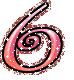 Elaboración de hipótesis
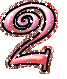 Investigar y establecer los conceptos previos
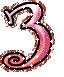 Diagnóstico y formulación del problema
Diseño metodológico
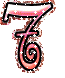 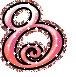 Elaboración de un plan de acción
Justificación de la investigación
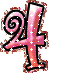 Elaboración del informe con los resultados
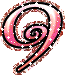 Un Proyecto de investigación
Tiene las siguientes partes
Tema
Problema
Justificación
Antecedentes
Marco teórico
Hipótesis
Diseño metodológico
Bibliografía
Que lleva a
Objetivos
Variables
Un título
Generales
Específicos
Cronograma
Experimentación
Presupuesto
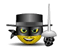 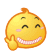 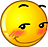 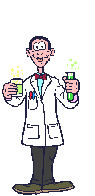 Elección DEL Tema
Objetivos
Marco teórico
Hipótesis
Materiales
Generales
Planteamiento
Específicos
Cronograma
Presupuesto
Resultados
Bibliografía
Conclusiones
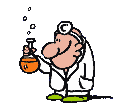 ESQUEMA: EL PROCESO DE LA INVESTIGACIÓN CIENTÍFICA
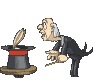 MARCO TEÓRICO
METODOLOGÍA
ELECCIÓN DEL TEMA
PROBLEMA
OBJETIVOS
DELIMITACIÓN DEL TEMA
POBLACIÓN Y MUESTRA
ANTECEDENTES
PLANTEAMIENTO
IDENTIFICACIÓN
GENERALES
RECOLECCIÓN DE DATOS
DEFINICIÓN CONCEPTUAL
REVISIÓN DEL CONOCIMIENTO
ESPECÍFICOS
DESCRIPCIÓN
PROC. DE DATOS
HIPÓTESIS
ALCANCE Y LÍMITES
FORMULACIÓN
VARIABLES
CODIFICACIÓN
RECURSOS
TABULACIÓN
ENTREGA DE INFORME
TEMA ESPECÍFICO DE 
INVESTIGACIÓN
TEMA DE 
INVESTIGACIÓN
REVISIÓN 
BIBLIOGRÁFICA
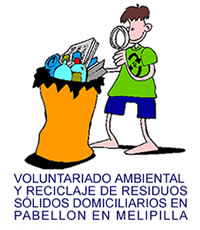 REFLEXIÓN
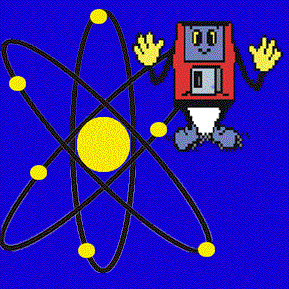 TEMA ESPECÍFICO
 DE INVESTIGACIÓN
Problema como 
pregunta de investigación
?
?
?
?
?
PROBLEMA DE
 INVESTIGACIÓN
Problema como 
Objeto de investigación
?
?
?
?
?
PROBLEMA ESPECÍFICO 
DE INVESTIGACIÓN
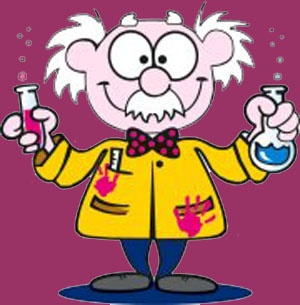 ANTECEDENTES
MARCO DE 
REFERENCIA
MARCO  
CONCEPTUAL
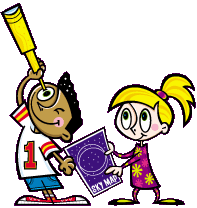 MARCO DE 
REFERENCIA
Objetivos de 
Investigación
Descriptivos
Explicativos
Clasificativos
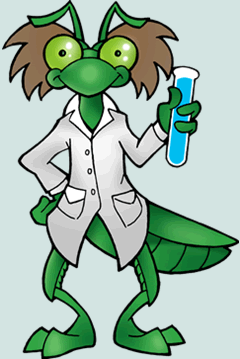 METODOLOGÍA
RECOLECCIÓN 
DE 
INFORMACIÓN
PLAN
INSTRUMENTOS
Ordenamiento
Clasificación
RECOLECCIÓN
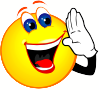 Procesamiento de 
Información
ANALISIS
Marco de referencia y Probl. De Investigación
Introducción
Metodología del estudio
Resultado de la Investigación
Resultado de la Investigación
CONCLUSIONES
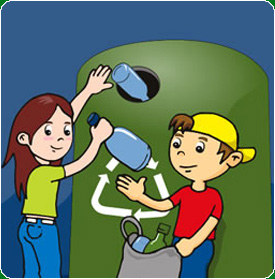 Informe de la investigación
Metodología
Desarrollo de la metodología , recolección ordenamiento y clasificación, procesamiento  y análisis.
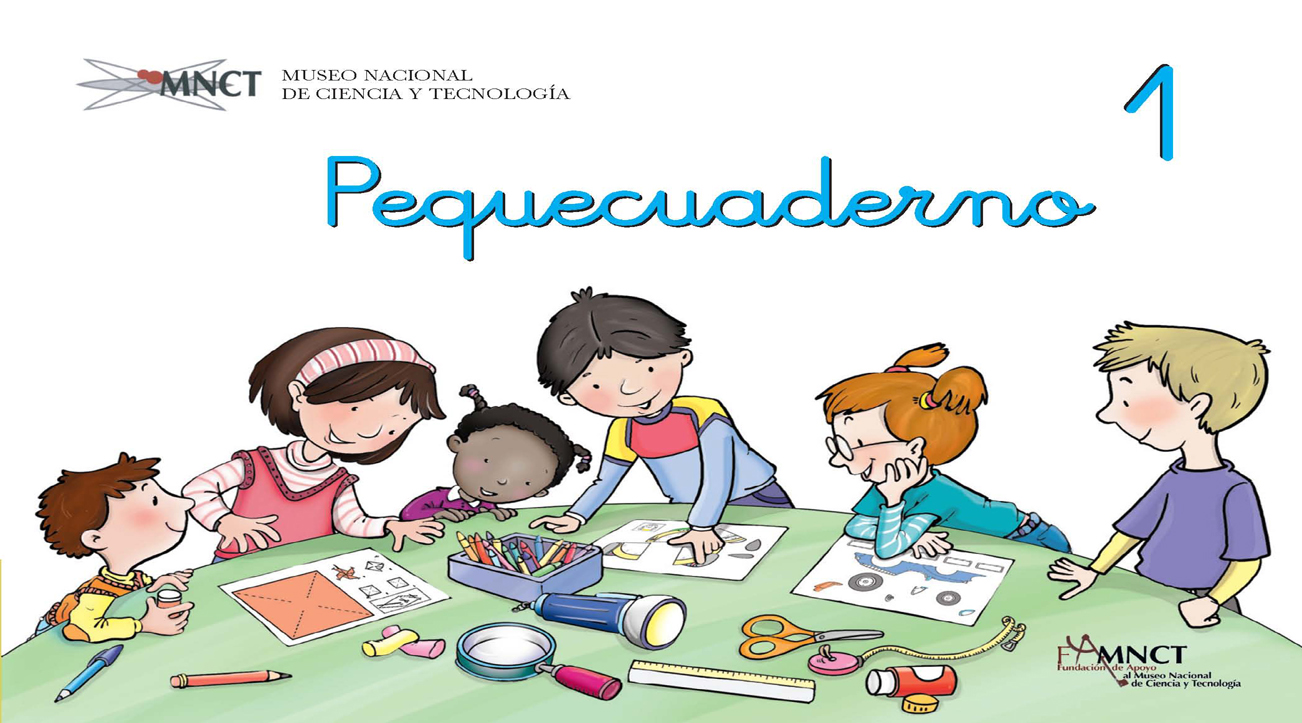 ESCUELA CREATIVA
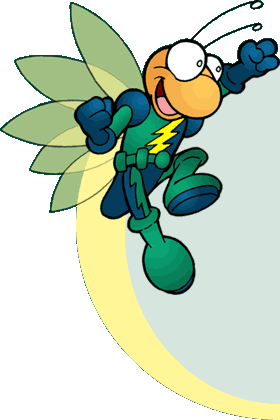 Recursos:
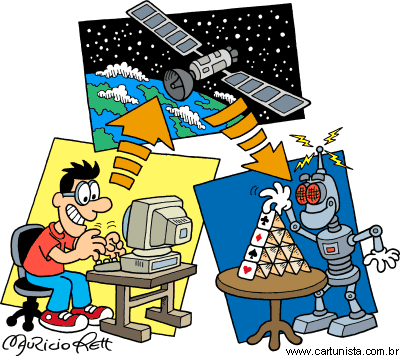 Humanos
Físicos,  
Económicos
Logísticos
Beneficiarios:
¿A quien Beneficia el proyecto?
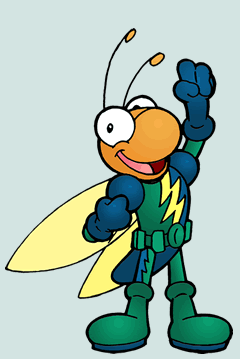 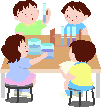 Factibilidad:
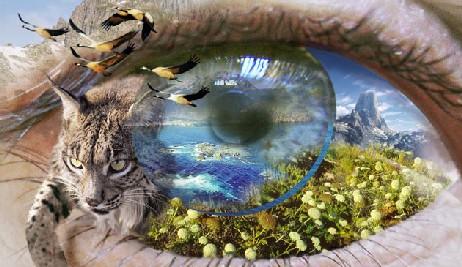 El desarrollo del proyecto es factible siempre que se pueda realizar las metas previstas y en el tiempo indicado
Seguimiento, control y evaluación
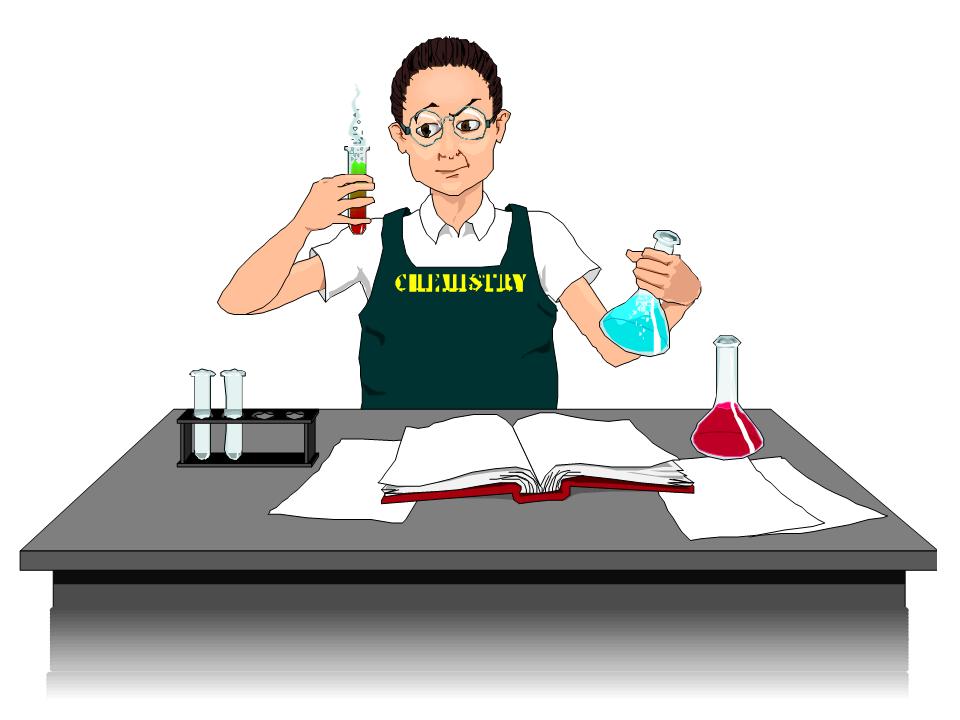 En esta parte del proyecto se deben presentar los datos y los procedimientos, pasa el análisis evaluativo del plan de investigación.
Se presentaran los instrumentos de evaluación como: cuestionarios, encuestas, eventos, plenarias, observación, socializaciones parciales y finales.
Cronograma
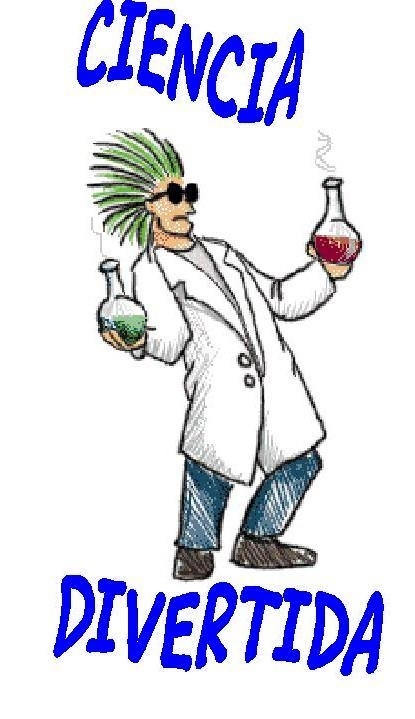 • Socialización del proyecto
• Formulación de los proyectos
• Implementación
• Evaluación
• Seguimiento
Plan De Trabajo
Sensibilización.
Formulación proyectos
Recepción de proyectos
Selección y Revisión de proyectos
Entrega de Proyecto con ajustes
Realización de la primera muestra
Realización de la segunda muestra
Realización de la tercera muestra
Procesamiento de datos
Entrega de informe anexos 
Informe final
Socialización final
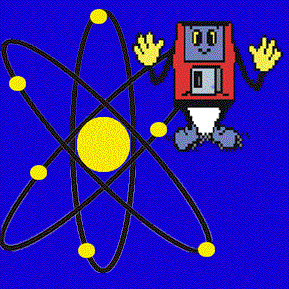 MATRIZ DE CONSISTENCIA DEL PROYECTO
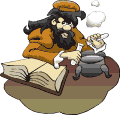 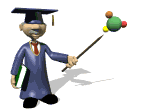 TITULO DEL PROYECTO
Debe indicar lo que queremos demostrar
De que se trata el problema
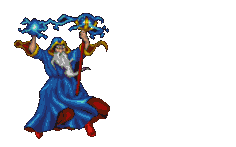 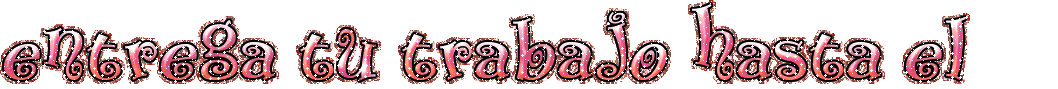 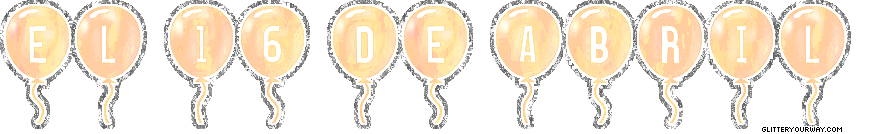 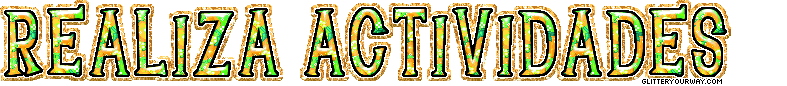 Realiza las actividades del libro en las páginas: 7 y 11
Realiza las actividades de la ficha que te hemos presentado
Si deseas contar con estas diapositivas debes accederlas a través de la página webb de nuestra I.E
Realiza tu trabajo de investigación para el 16 de abril
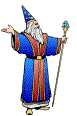 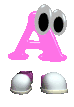 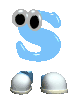 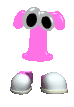 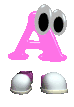 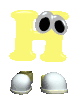 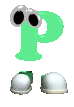 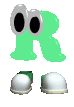 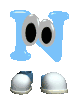 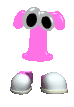 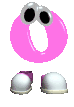 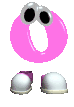 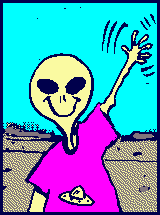 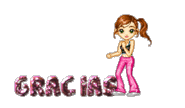 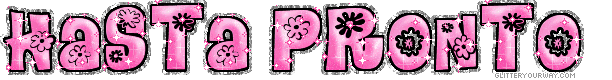